HN Administration and Information Technology
Network Support Event
Thursday 21 February 2019

Qualifications Manager
Tony Hamilton
Programme
SQA Update
SEV Update
Delivering and Assessment of Digital Technologies for Administrators
SOLAR GU1
Tea/coffee
Managing Internal Assessment
Lunch and Networking
SQA Assessment Futures Project
Tea/coffee
Putting Social Media to Work
Plenary
Old Awards
HNC Administration and IT G9M7 15 end date 31.07.19

HND Administration and IT G9M8 16 end date 31.07.19
Understanding Standards
http://www.understandingstandards.org.uk

Marked scripts with EV annotations for Graded Units 1&2
Live assessments so password protected
Must be stored securely
Username/password can be obtained from:
    mycentre@sqa.org.uk
Ushare
Foot of HN AIT page https://www.sqa.org.uk/sqa/25688
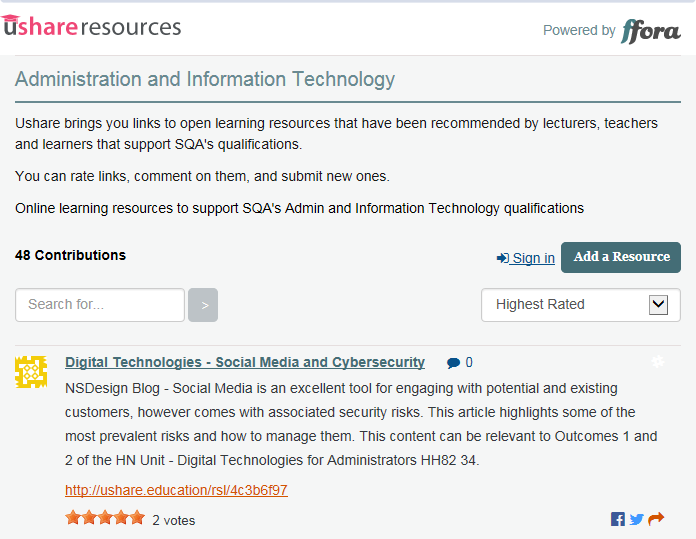 Keeping informed



HN Administration and IT webpage https://www.sqa.org.uk/sqa/25688
Centre News – SQA’s weekly update for centres, To subscribe to our newsletters, go to http://mailer.sqa.org.uk